Скорость. Единицы скорости
Я - машины предводитель,       За спиной ангел – хранитель.Верю лишь в свою удачу,                       Жажду       ……..     не прячу!
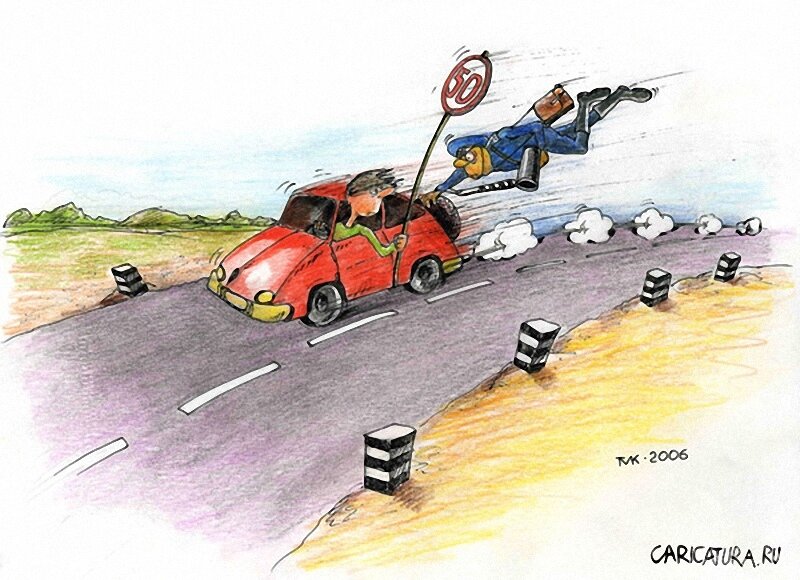 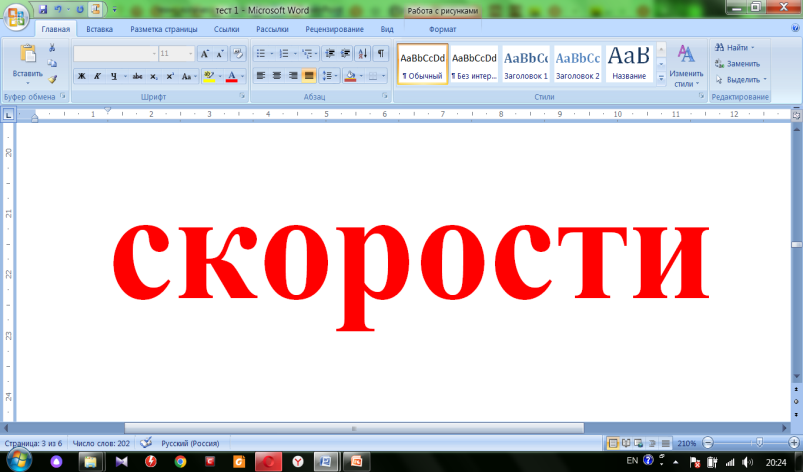 Почему на спидометре скорость указывается пинтограммой?
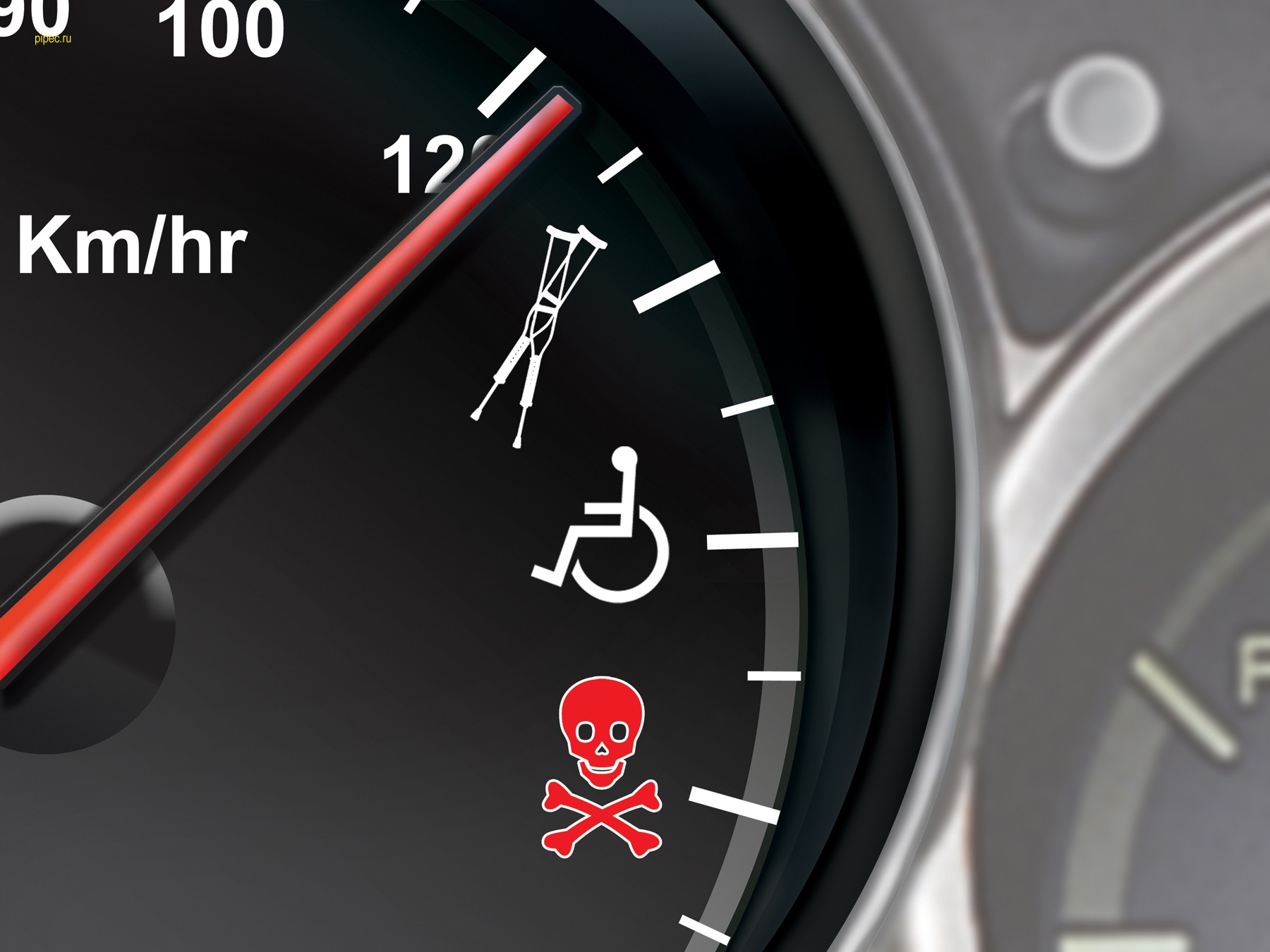 Штрафы за нарушение скоростного режима в России
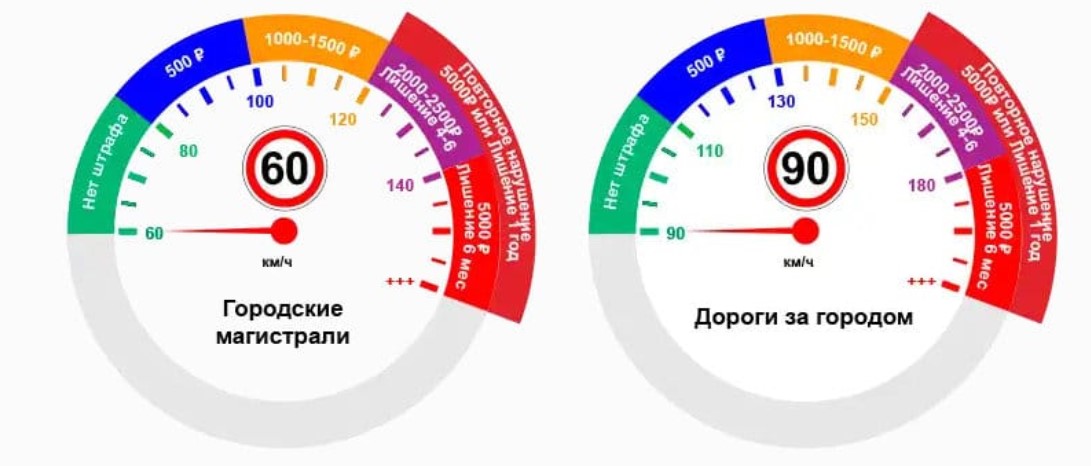 Первый в истории штраф за превышение скорости выписали 126 лет назад – 28 января 1896.Это произошло в Лондоне.Уолтер Арнольд разогнался до 13 км / ч в месте, где разрешена скорость только 3,2 км /ч.
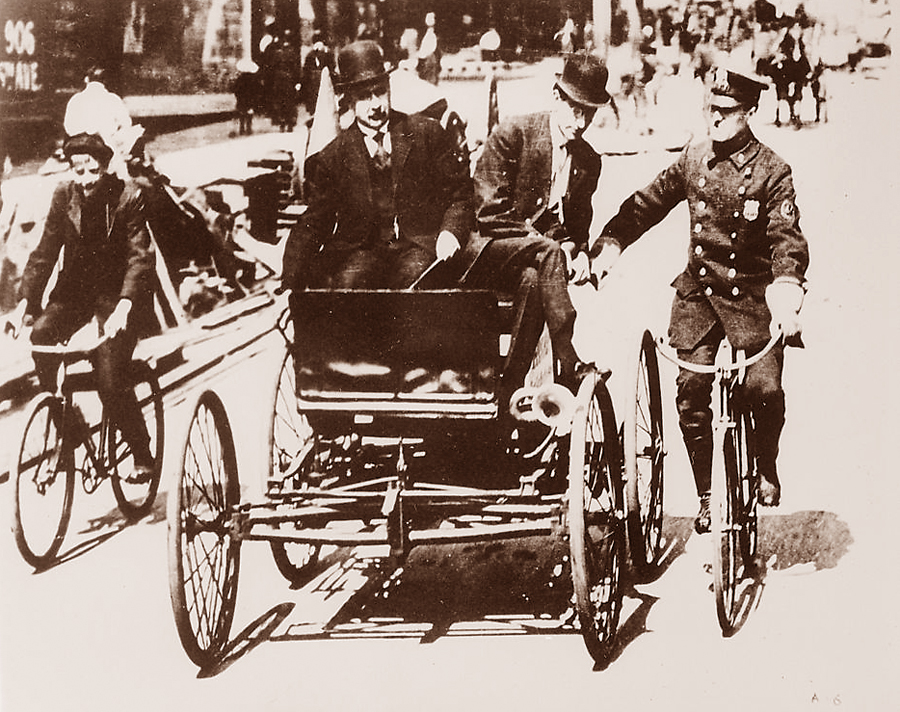 Как можно охарактеризовать быстроту движения тел?
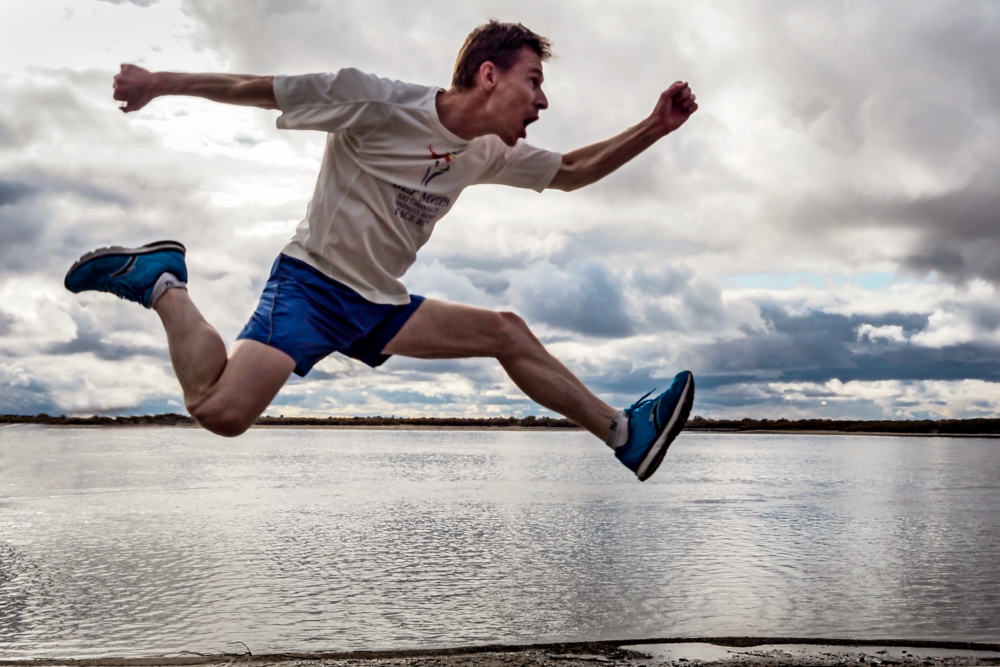 Скорость при равномерном движении тела показывает, какой путь оно прошло в единицу времени
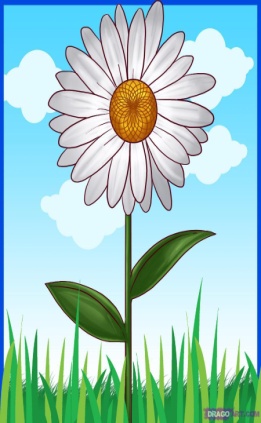 Скорость
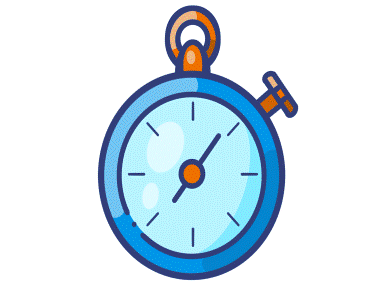 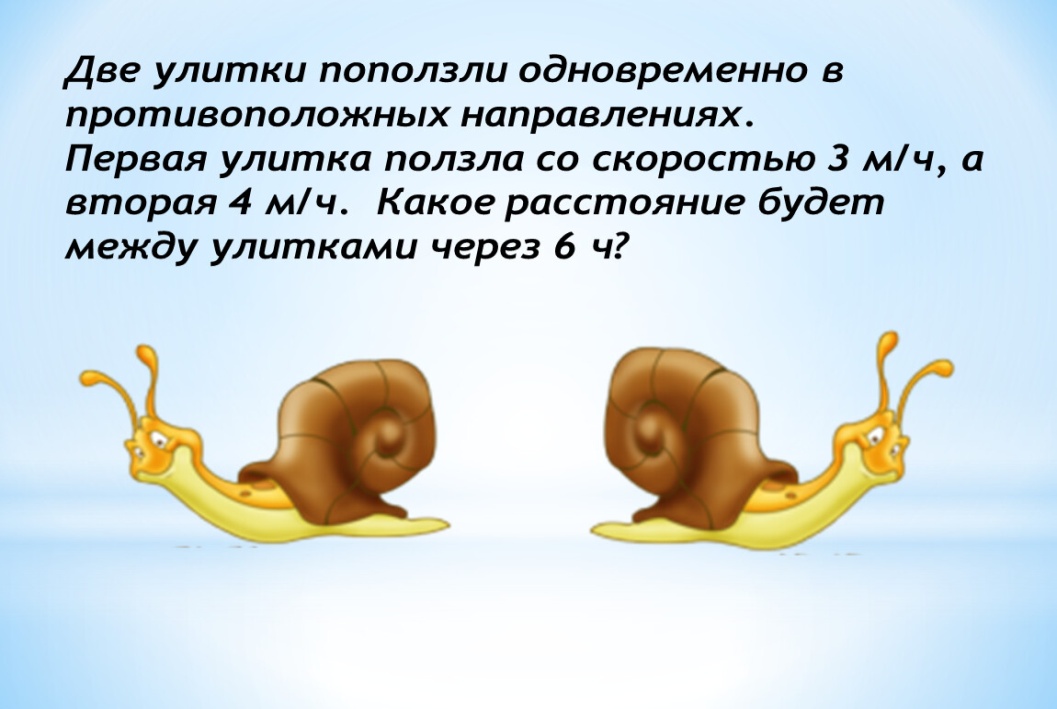 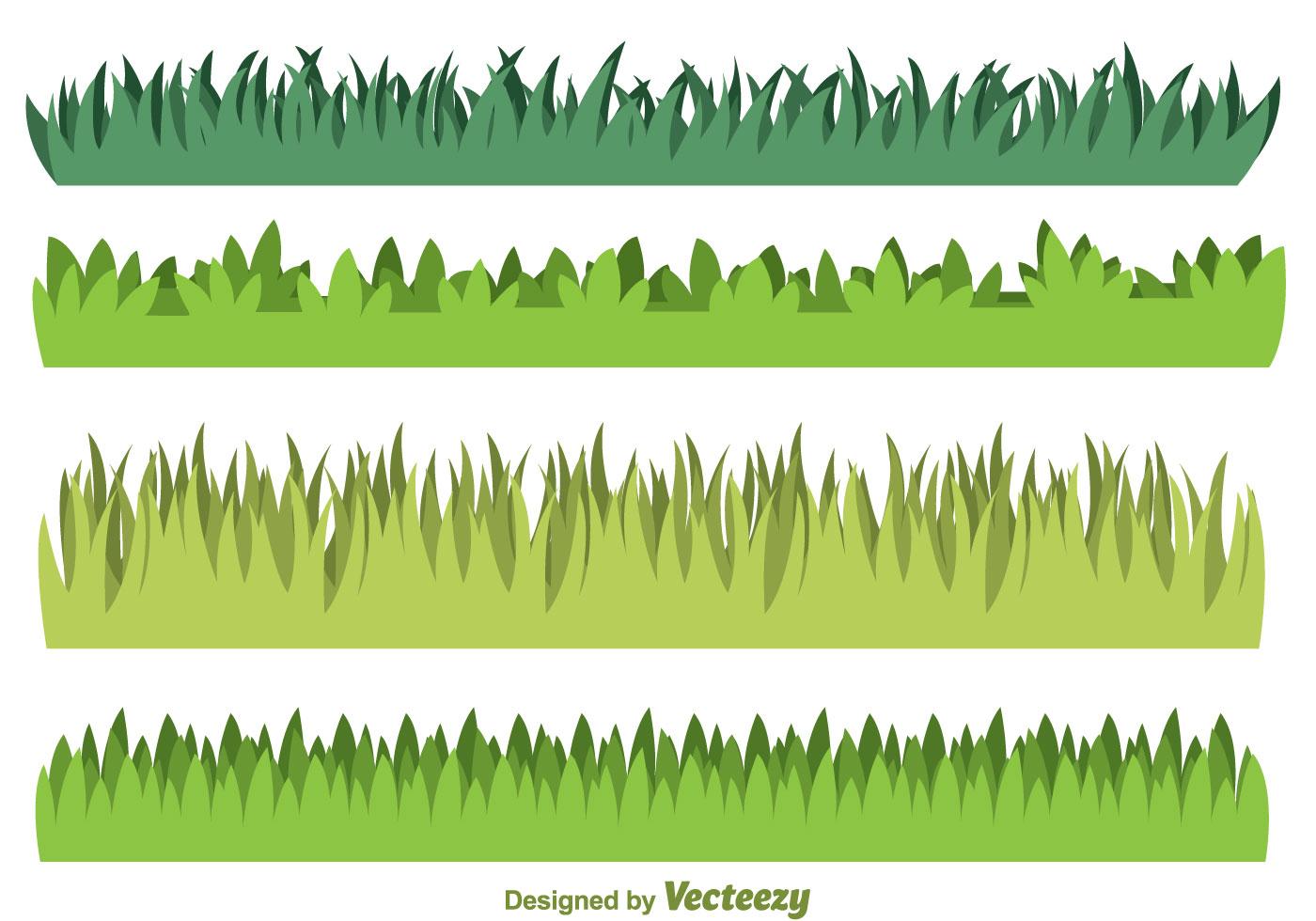 Время
Путь
V – cкорость        S – путь        t – время
V = S / t
Служебная собака по команде «фас» должна догнать преступника и вступить с ним в борьбу, должна обладать сильной хваткой и не бояться взмахов, ударов и выстрела. Хорошо обученная собака 100 метров  пробегает за 8 секунд. Определите её скорость.
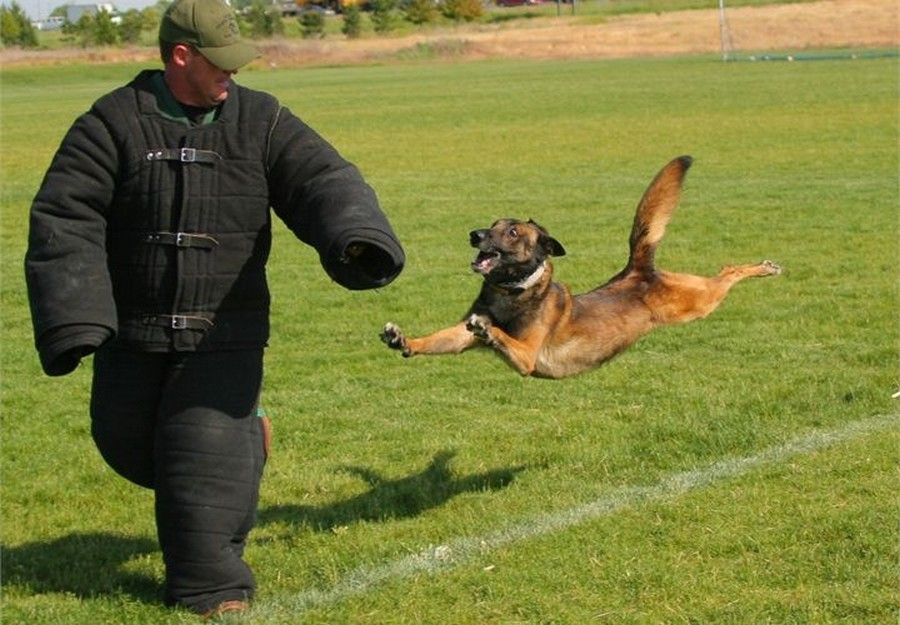 12,5 м/с
РПГ-18 «Муха»  советский реактивный противотанковый гранатомет, имеет прицельную дальность 150 метров, после выстрела, реактивная граната это расстояние пролетает за 1,3 секунды. С какой скоростью летит граната?
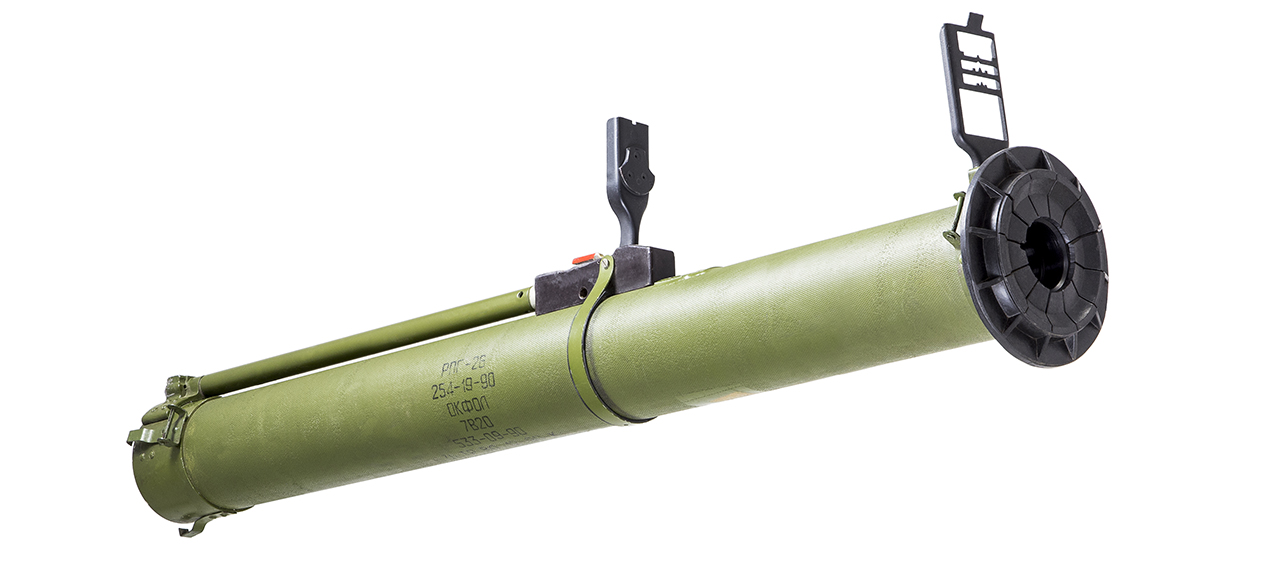 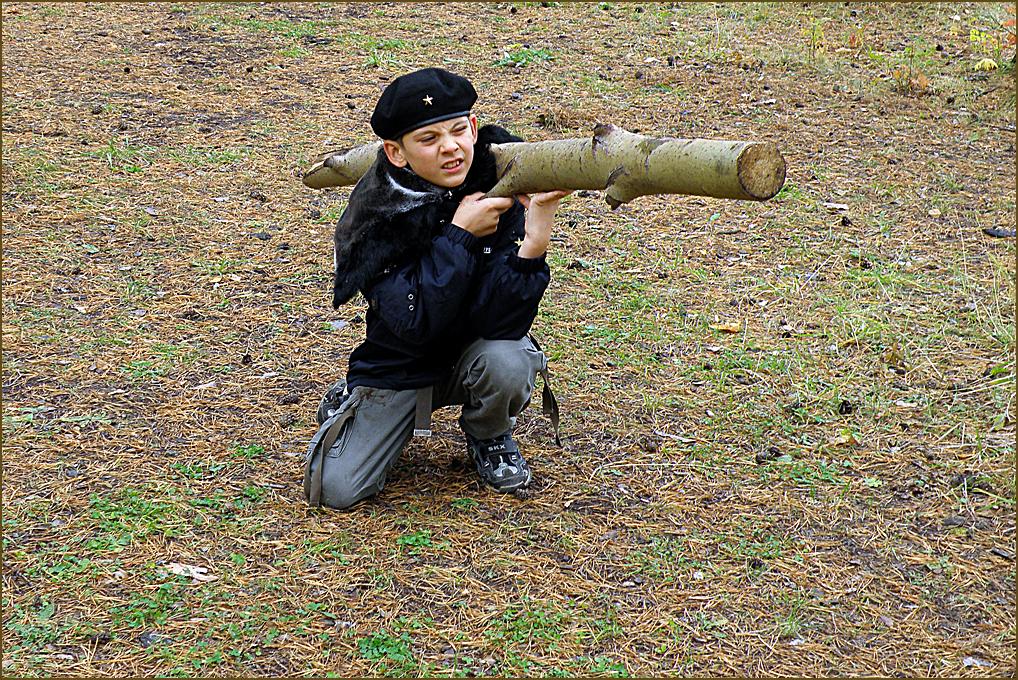 115 м/с
Профессии, где важна скорость
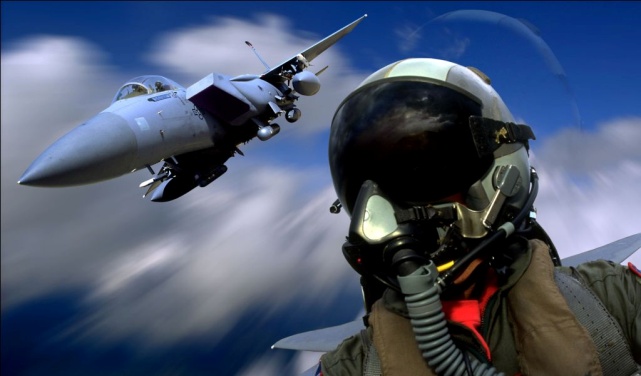 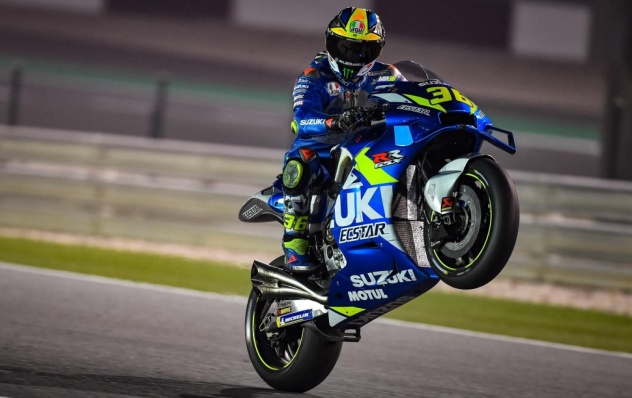 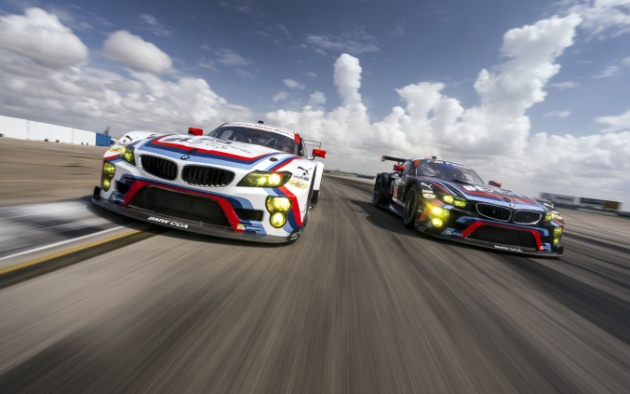 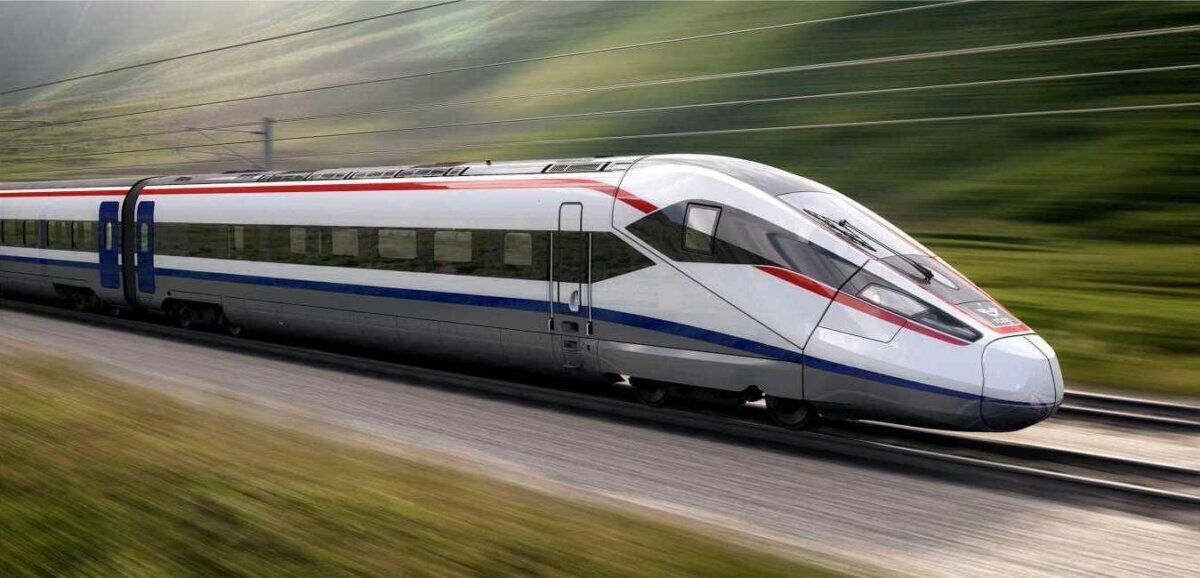 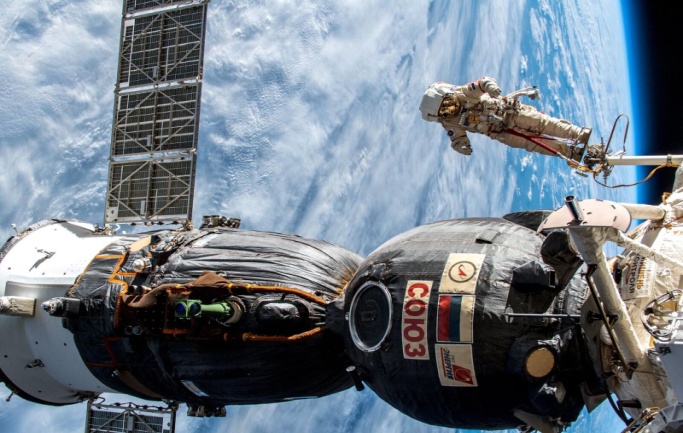